給姚老師的感謝信
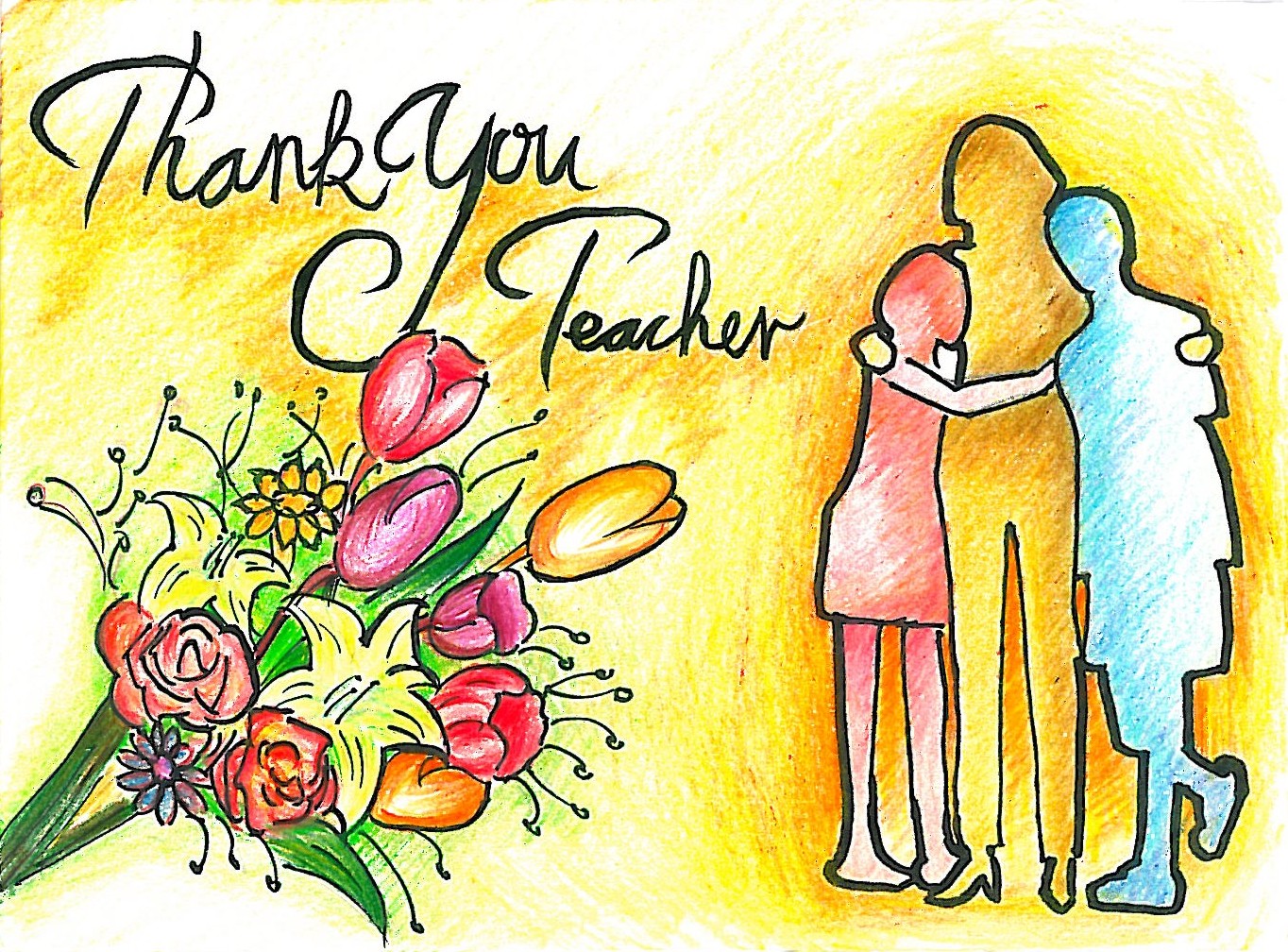 親愛的姚老師：
您最近好嗎？我很感激您去年的教導。
記得去年，我的中文說話能力很差，不能夠和同學溝通。自從有您
的教導後，我學習了很多語文知識。您常常鼓勵我，使我不再害怕學習
中文。當我遇到困難時，您會耐心地開解我。您就像園丁，不斷付出，
使我們健康快樂成長。
我會銘記您的教誨和關心，繼續努力學習。
敬祝
教安
                                                                           
                                           
             學生                                                                                                                             
                 莎莎敬上
                                                                           
                                           
 二零一七年五月十七日
格式：
2.啟首語
1.上款
親愛的姚老師： 
    您最近好嗎？我很感激您去年的教導。 
    記得去年，我的中文說話能力很差，不能夠和同學溝通。自從有您的教導後，我學習了很多語文知識。您常常鼓勵我，使我不再害怕學習中文。當我遇到困難時，您會耐心地開解我。您就像園丁，不斷付出，使我們健康快樂成長。 
    我會銘記您的教誨和關心，繼續努力學習。 
    敬祝 
教安                                                                          
                                          學生                                                                                
                                              莎莎敬上
二零一七年五月十七日
3.正文
4.收結語
5.祝頌語
6.下款
7.日期
親愛的姚老師： 
    您最近好嗎？我很感激您去年的教導。 
    記得去年，我的中文說話能力很差，不能夠和同學溝通。自從有您的教導後，我學習了很多語文知識。您常常鼓勵我，使我不再害怕學習中文。當我遇到困難時，您會耐心地開解我。您就像園丁，不斷付出，使我們健康快樂成長。 
    我會銘記您的教誨和關心，繼續努力學習。 
    敬祝 
教安                                                                          
                                          學生                                                                                
                                              莎莎敬上
二零一七年五月十七日
閱讀理解練習
1.這封信的寄件人是誰？
莎莎。
2.這封信的收件人是誰？
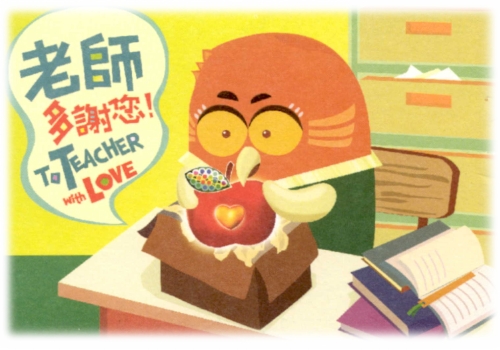 姚老師。
3.為什麼我不再害怕學習中文？
因為姚老師常常鼓勵我。
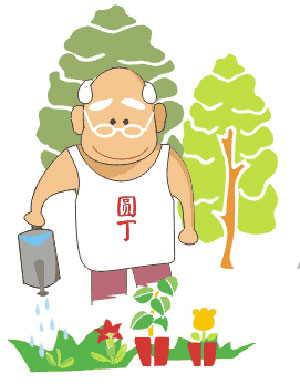 4.姚老師像什麼？
姚老師像園丁。
5.承上題，這是運用了什麼寫作手法？
這是用了比喻法（simile）。
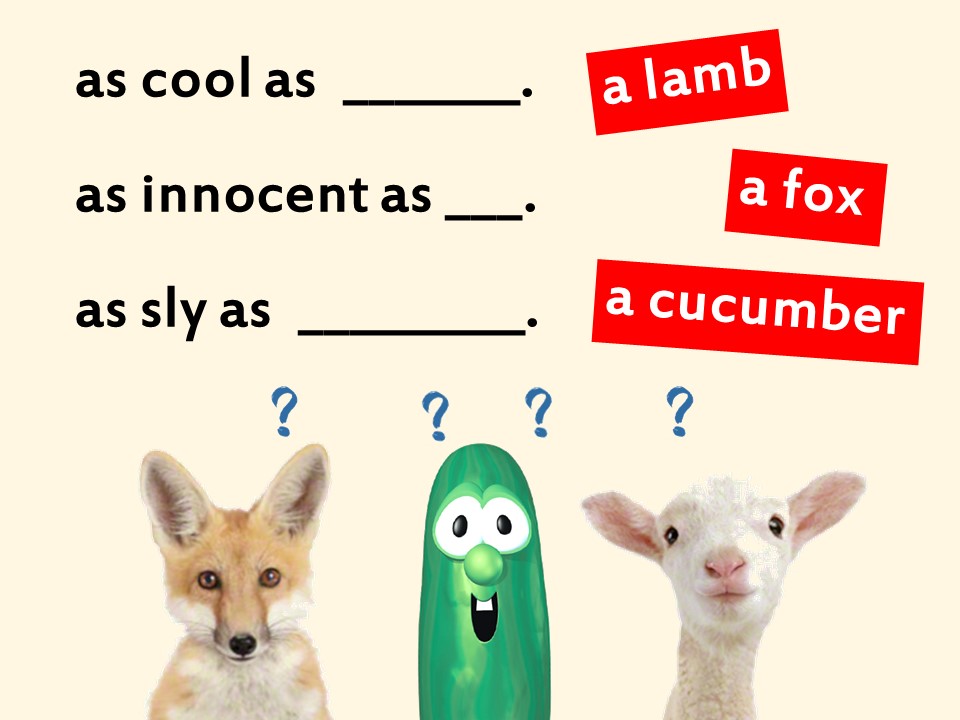 《言謝春風》
https://www.youtube.com/watch?v=TruvsfG_Gr8
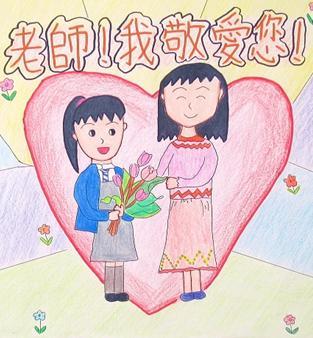 幸運
1.         遇良師　伴隨我　
送我親切2.           和維護日日亦回想亦回顧 Woo oh *學習時良師　任由我發揮心裡天空說肺腑踏步共攜手共尋看　我的真正天資與天賦擴闊我眼光　3.          我　人生是自創得著了4.           　定有好結果
關心
開解
知識
感激
＊純純學子 5.     不已 明白了春風秋雨
全賴老師　關心熱愛　每句6.    有著意思無涯學海　高飛展翅　能讓我終可衝刺人若有天真長大了　也會7.       這恩賜
8.          這恩賜＊＃　來讓我　來頌讚　說千遍　說千句　
言謝我師　沒有終止
教誨
銘記
教導
小組活動
http://www.ckcsys.com/webckc_trad2002/index_big.htm
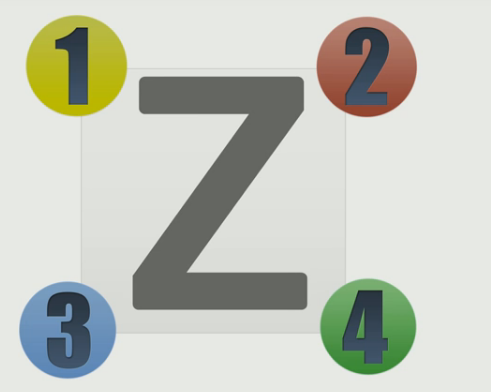 教導
知識
開解
教誨
幸運
銘記
關心
感激
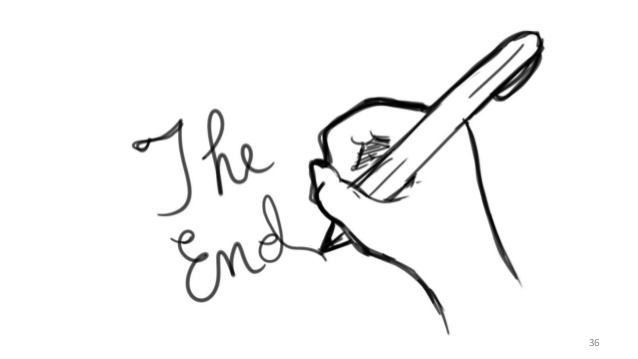